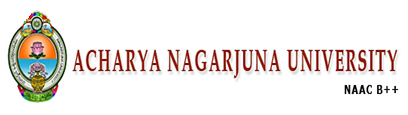 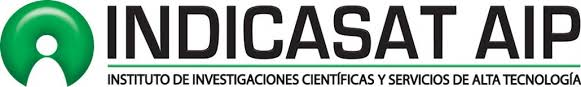 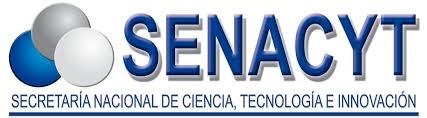 Importancia de las células B-1 secretoras de Anticuerpos IgM como Biomarcador durante la infección con Mycobacterium tuberculosis
Ciara Ordóñez, Ph.D.
Coordinadora de Asunto Medicos para Glaxo SmithKline Vacunas Andina-Centro América-El Caribe & Latam Pacífico Sur.
[Speaker Notes: Good morning to all of you thanks for being here today its my placer to present to you my doctoral thesis project entitle Studies on B-1 antibodies secreting cells as a biomarker during Mycobacterium infection.  It has been done under the mentorship of Dr. Goodridge.]
Ciclo de Infección de la tuberculosis
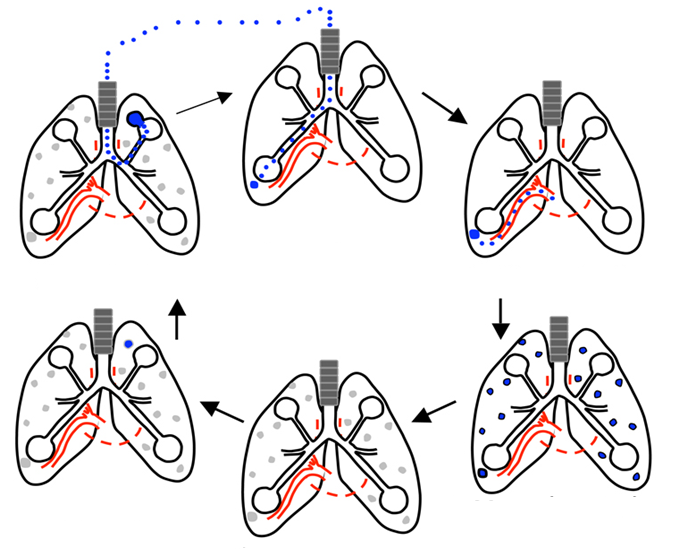 1. Lesión primaria
6. Cavitación
2. Diseminación
3. Lesión secundaria
5. Reactivación
4. Infección latente
Inhalación de Mtb 
Diseminación de las células infectadas
Establecimiento de células infectadas y formación de la 2da lesion
Latencia de la Micobacteria
Daño tisular
Nuevo ciclo de Infección
Tichler et al. CurrOpin Micro 2010
[Speaker Notes: We have been studying the idea that antibodies that occur during active tuberculosis disease could be evaluated during antituberculosis therapy to see if patients are improving with the scheme that applies to them]
Respuesta Inmunológica a Mycobacterium tuberculosis
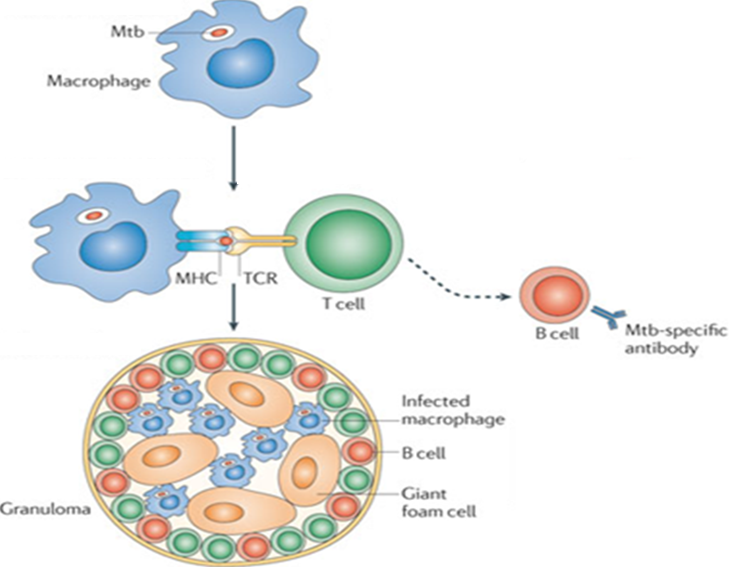 1. Primera fase de la respuesta innata
2. Liberación de IFN
3. Respuesta de Linfocitos B
4. Formación del Granuloma
5. Respuesta de celulas T
6. Posible marcador de diagnostico
7. Respuesta de anticuerpos anti Mtb
Tichler et al. Nature 2010
[Speaker Notes: We have been studying the idea that antibodies that occur during active tuberculosis disease could be evaluated during antituberculosis therapy to see if patients are improving with the scheme that applies to them]
Biomarcadores para tuberculosis
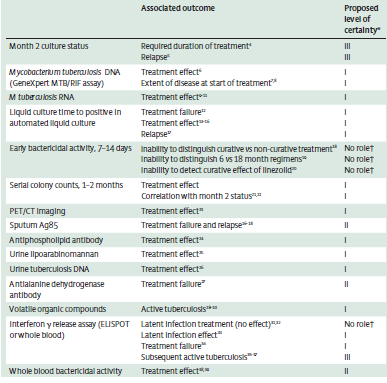 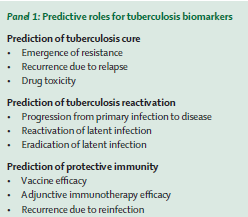 Wallis et al. Lancet 2013
[Speaker Notes: We have been studying the idea that antibodies that occur during active tuberculosis disease could be evaluated during antituberculosis therapy to see if patients are improving with the scheme that applies to them]
Biomarkers for Active TB
Serum Anti-phospholipids (CL PE PI PTC SL) ELISA
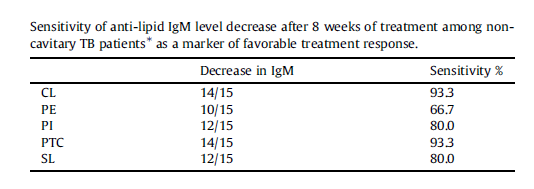 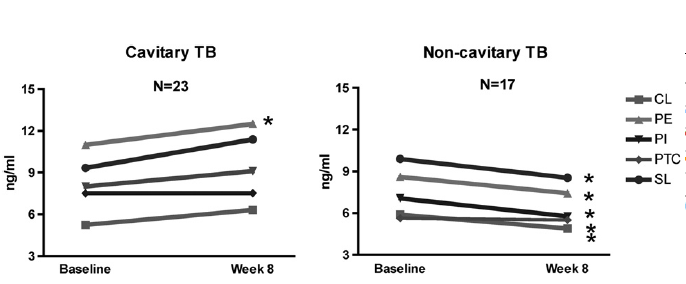 Goodridge et  al. Tuberculosis 2012
El uso de un Biomarcador-sérico adaptable a la rutina clínica con la justificación de que su implementación mejoraría la terapia de TB en pacientes diagnosticados previamente
[Speaker Notes: We have been studying the idea that antibodies that occur during active tuberculosis disease could be evaluated during antituberculosis therapy to see if patients are improving with the scheme that applies to them]
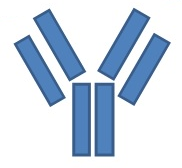 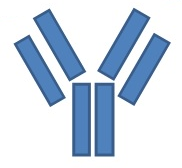 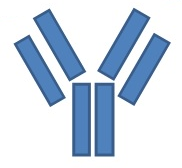 Prueba de concepto básico del Biomarcador
Etapa temprana 
de la enfermedad
Proliferación de células B
IgM Ab 
secretion
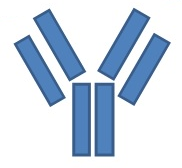 Liberación de Lípidos de
Mycobacterium
BCR
Diferenciación de células productoras de Ab IgM
Células B
Vírgenes
Células B activas
Características de las células secretoras de Ab IgM
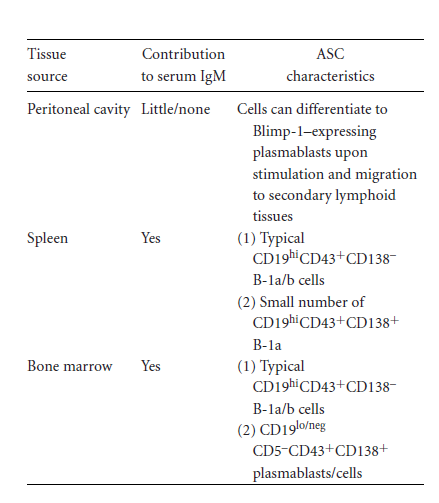 Savage et al. Ann. N.Y acad. Sci, 2016
Caracterización Fenotípica de las células B
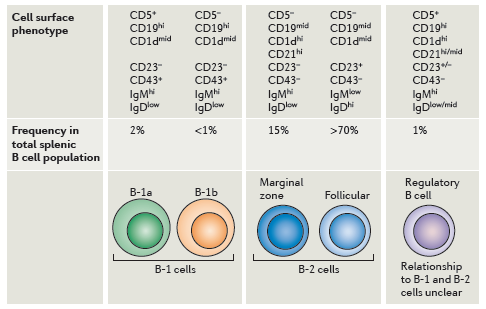 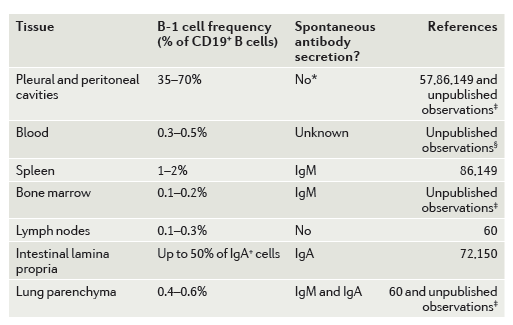 Baumgarth et al. Nature immunology, 2011
Objetivo General del Estudio
Evaluar el papel de las células B secretoras de anticuerpos IgM durante la infección con Mycobacterium
Objectivos Específicos del Estudio
Determinar la activación de las celulas B secretoras de anticuerpos IgM mediante fosfolípidos de mamíferos bajo condiciones ex-vivo.

 Determinar y evaluar el sub-conjunto de células B que contribuye a la secreción de IgM inducidos por fosfolípidos derivados del patógeno Mtb.

Analizar la secreción de Anticuerpos IgM en un modelo de infección animal con una micobacteria no patógena.
Modelo ex-vivo de activación de células B
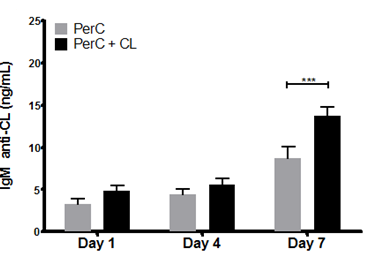 C5
C57BL/6
8-12 semanas
Colección de células peritoneales
cc
Proceso de células para cultivo
Cultivo de las células peritoneales totales con CL y FTC
l
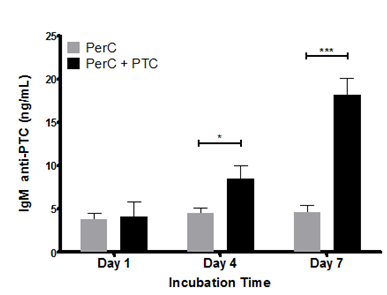 Evaluación de niveles de IgM anti fosfolípidos
ELISA in-house
Modelo ex-vivo de activación de células B
C57BL/6
8-12 semanas de edad
Células de las cavidades pleurales y peritoneales
Streptavidina
Cultivo enriquecido de células B
Y
Cocktail de Anticuerpos biotinilados
Y
Y
ELISA
ELISPOT
Citometría de flujo
Separación por columnas magnéticas
Caracterización del fenotipo del sub-conjunto de células B
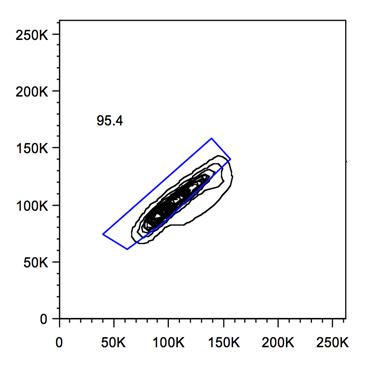 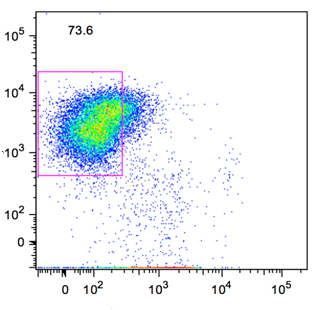 A.
Lymph
B cell
FSC
CD19 +
SSC
Dump
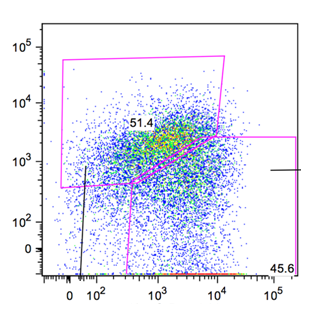 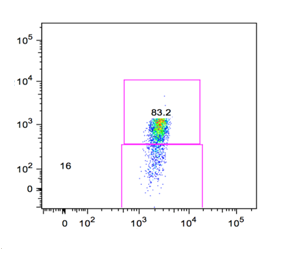 B-2
B-1 a
IgD
CD5+
B-1
B-1 b
SSC
IgM
B-1 pero no B-2 responden a la estimulación con 
Cardiolipina y fosfatidilcolina
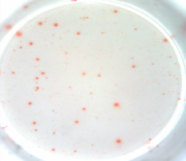 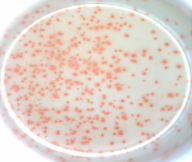 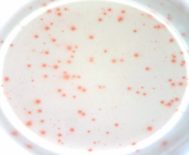 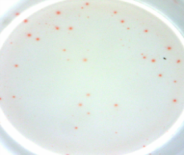 Total 
PerC
B.
control
CL
PTC
LPS
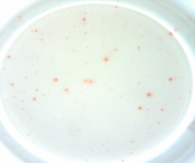 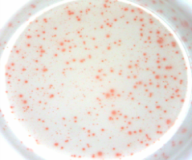 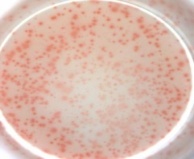 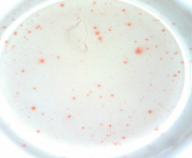 B-1
Total IgM
control
CL
PTC
LPS
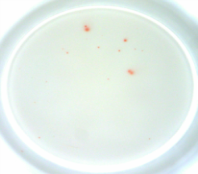 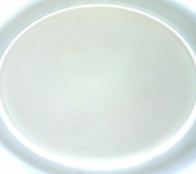 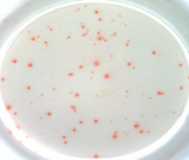 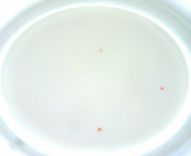 B-2
control
LPS
CL
PTC
Day 3 after stimulation
Secreción de IgM en células B-1inducidas por la 
estimulación con fosfolípidos
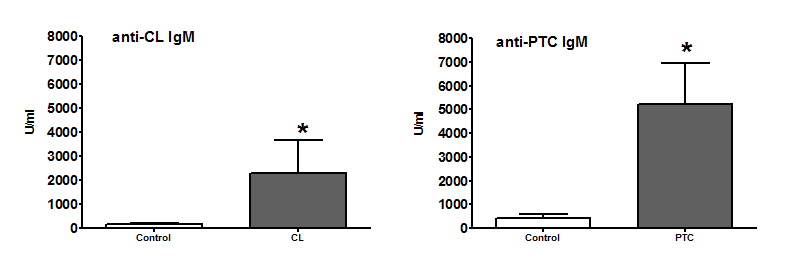 Lípidos de Mycobacterium tuberculosis inducen la producción de IgM
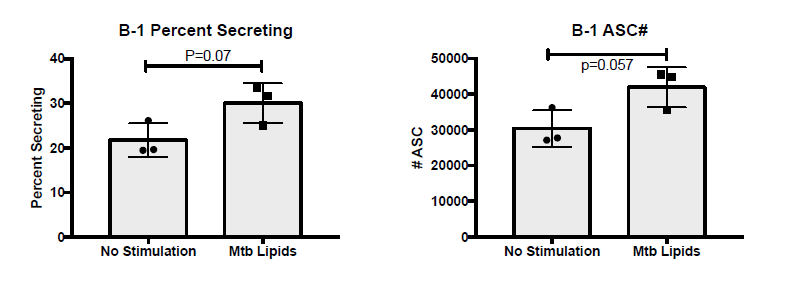 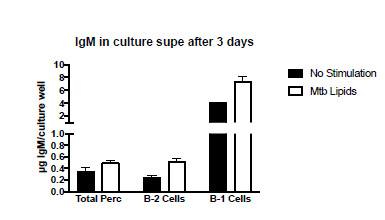 Modelo in-vivo de pleuritis en ratones con M. bovis BCG
El establecimiento un modelo murino más adecuado a nuestras condiciones de laboratorio con M. bovis BCG no patógeno, como un modelo para estudiar la respuesta del huésped.Nuestro objetivo fue ampliar este enfoque para estudiar otras micobacterias como M. smegmatis o M. tuberculosis.
[Speaker Notes: We consider that intranasal inoculation could be the best way to emulate the physiology and pathology of the mycobacterium into the host, under our condition is not possible

In this work, we present a methodological approach to rapidly identify molecules with antimicrobial and/or efflux inhibitory properties against mycobacteria, using Mycobacterium smegmatis as an experimental model. This species, rather than the more expensive and slow-growing M. tuberculosis, has already been established as a useful surrogate to study mycobacterial efflux activity.

Such an approach may increase the rate of identification of promising molecules, to be further explored in pathogenic models for their potential use either as antimicrobials or as adjuvants, in combination with available therapeutic regimens for the treatment of mycobacterial infections.

The aim of this study was to design and validate a methodological approach to enable the rapid screening and identification of potential antimycobacterial agents or adjuvants that can be used to potentiate the chemotherapy toward infections caused by mycobacteria (Table 1 and Fig. 2).
The methodological flowchart presented here proposes an approach in which the different biological effects of a given compound are evaluated in successive but nonexclusive steps, yielding maximum functional information for that molecule and its potential use. This approach allows optimizing several resources associated with the evaluation of a new molecule, such as time, laboratorial costs, and amount of the compound available for biological testing. The design of this flowchart was based on establishing cutoff values for classifying compounds in different categories: antimycobacterial agents, adjuvants by inhibition of efflux activity, adjuvants by an unrelated mechanism, and compounds with no biological interest]
C5
C57BL/6
8-12  weeks old mice
Phase 1
Peritoneal
Intercostals' Inoculation: Middle-dose of the BCG strain of Mycobacterium bovis were delivery
Pleural tissue recovery to and Hematoxylin & Eosin and ZNeelsen
Sorting
Determination of CFU from pleura effusion
Standarization of the intrathoracic recovery of pleural effusion
Phase 2
Peritoneal
Identification of-lymphocyte aggregates in pleural lesions
Evaluation of IgM levels by and ELISA
Ordonez  et al. LUNG 2017
Determinación de las Unidades Formadoras de Colonias (UFC) de M. bovis BCG  después de la infección
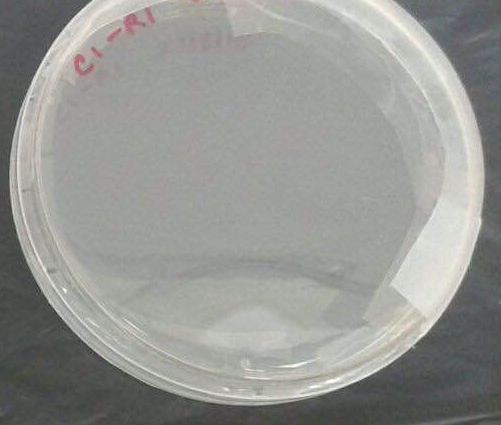 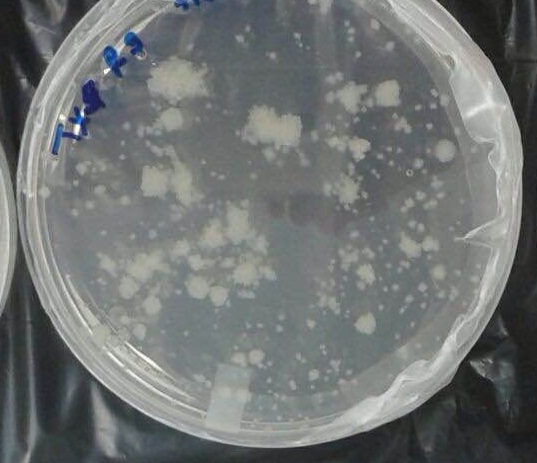 Control
A.
Ratones Infectados
7 días después de la infección
B.
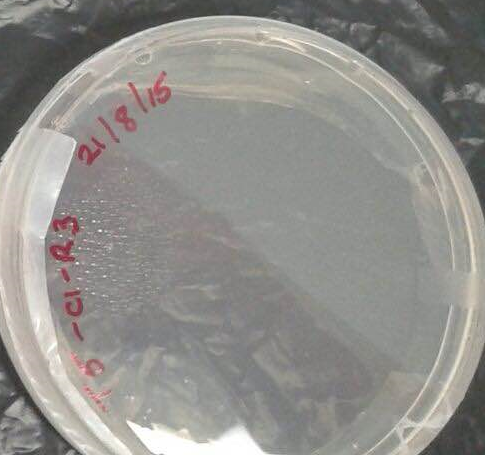 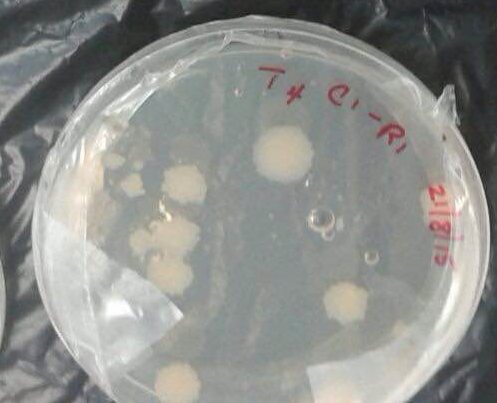 21 días después de la infección
(A) Después de 7 días de infección hay un incremento de la carga micobacteriana.
(B) A los 21 días post-infección el número viable de colonias empieza a decrecer.
Ordonez  et al. LUNG 2017
[Speaker Notes: 8Crecimiento del bacilo dentro del hospedero 
Crecimiento logaritmico bacteriano
A possible role of antibodies against Mtb infection
Un anticuerpo isotipo IgM especifico para Cardiolipina y/o Phosphatidylcholine
Better potential Biomarkers
Cultivo prolongado de la bacteria después de varios pasajes a en el labotatorio 
The bacteria culture were adjust with abs at 600nm and CFU were stablish with a 
Restrospective Platecount
Inoculation with mycobacteria result in a infection an susceptible host 
Microorganism may act cooperatively with the occurrence of the infection
Resulting with their join action
Infection can result from de survival and multiplication of a single microorganisms
Colonization and infection
Delivery of very high dose
The animals were killed by anesthesia intoxication
Cuantification of load bacterias in the pleural lavage, we made serial dilutons of the pleural effusion
La presencia de la micobacteria en los tejidos 
Es posible que la cepa micobacteriana atenuada permanezca latente en el huesped]
Examinación Histologica del tejido pleural
CN
Day 7
Day 21
Day 90
20X
20X
40X
40X
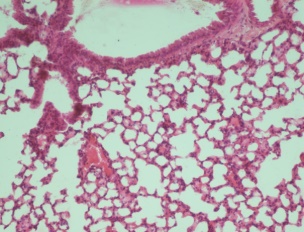 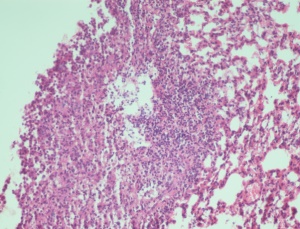 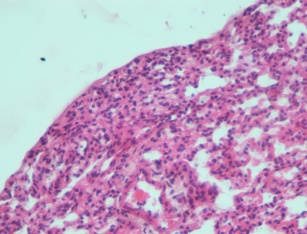 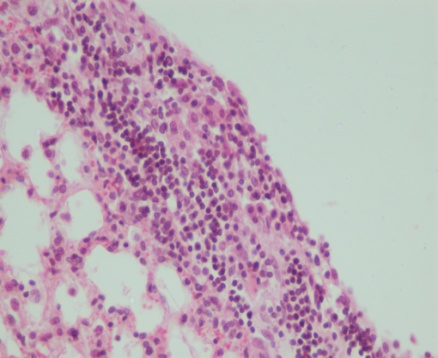 H&E
100X
40X
40X
20X
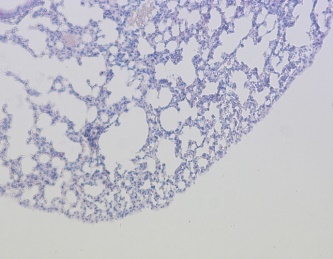 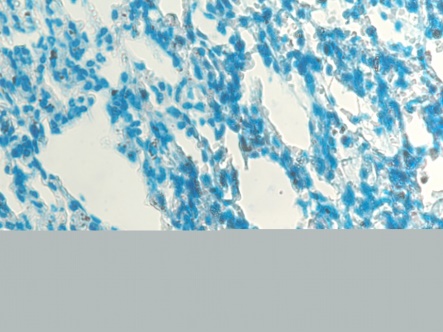 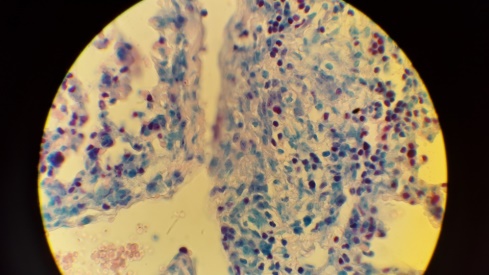 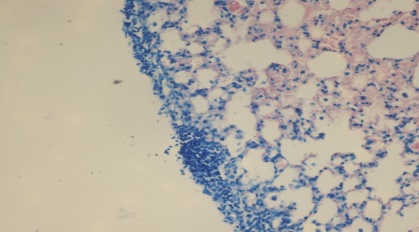 ZN
H&E and ZN staining of paraffin-embedded tissue containing Lymphocyte aggregates and granuloma like formations
Ordonez  et al. LUNG 2017
Secreción de IgM Total y anti-fosfolípidos después de infección 
 con M.bovis
Total IgM
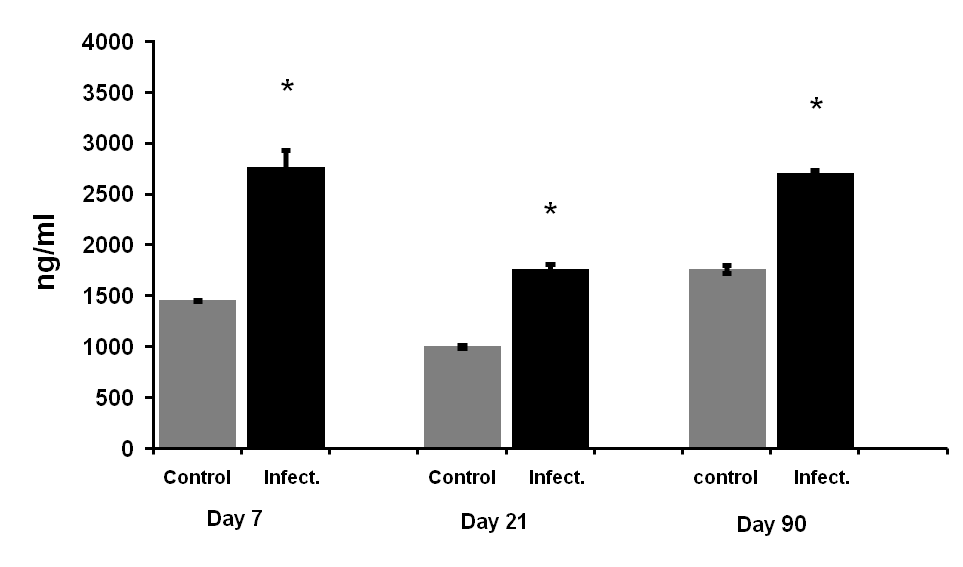 A
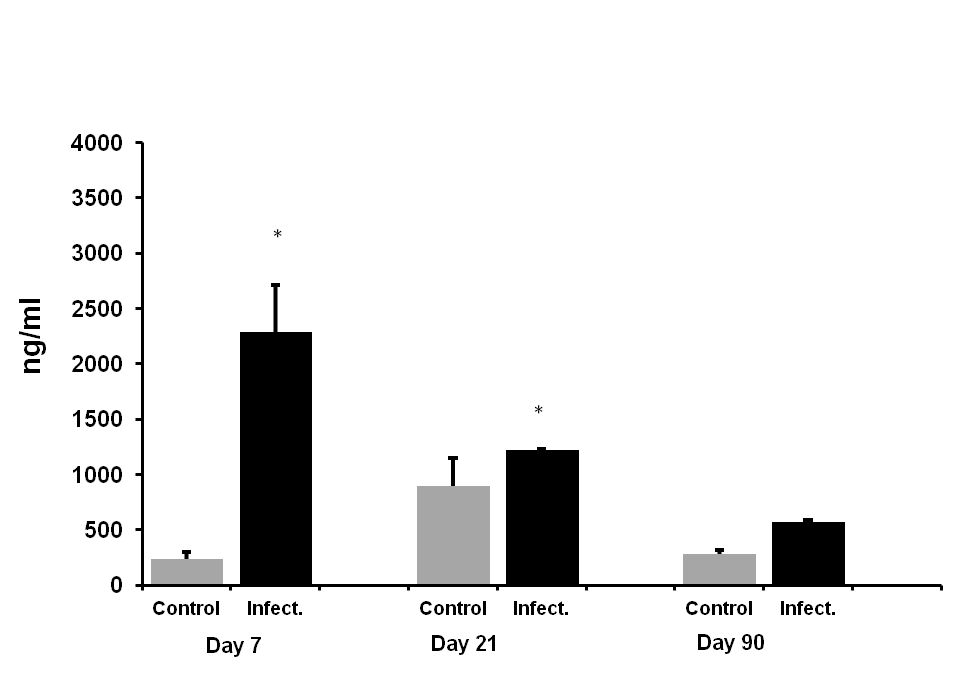 B
IgM Anti-CL
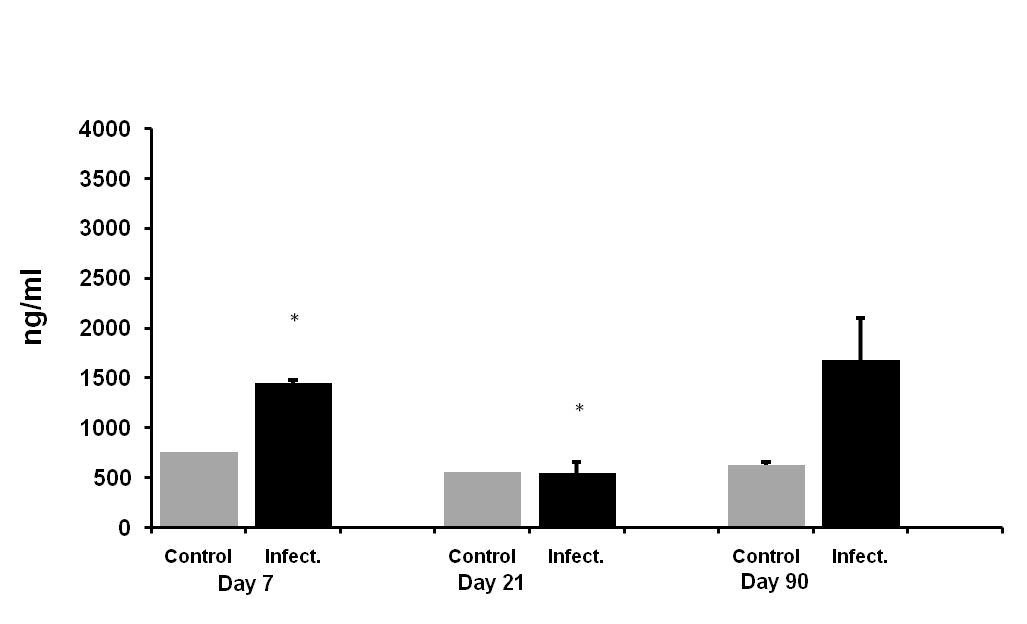 C
IgM Anti-PTC
Ordonez  et al. LUNG 2017
Hallazgos después de la estimulación de células B con fosfolípidos
Las células de la cavidad peritoneal responden a la estimulación con fosfolípidos, hay un incremento en el número de células secretoras de anticuerpos IgM.

Son las células B-1 y no las B-2 las mayormente responsables de la secreción de IgM que encontramos en el sobrenadante de los cultivos después de retar las células con fosfolípidos de origen commercial y una pieza clave de información que estas células responden a los lípidos derivados de Mtb.
Los Hallazgos para el modelo de infección pleural con M. bovis BCG
Logramos indentificar producción de IgM Total y de IgM anti-fosfolípidos a nivel de Pleura.

Esto sugiere que la liberación de una dosis-media de la micobacteria puede inducir la activación de células B1 y una producción temprana a de IgM.
Publicaciones

1. Research paper
     
B-1 cell exposed to Mycobacterial lipids secrete total and anti-phospholipid IgM antibodies.

Ciara Ordoñez1,2, Musharaf Tarajia1,2, Hannah P. Savage4,5, René Rivera1, Cheyenne Weeks-Galindo1,7, Dilcia Sambrano1, Lee Riley3, Patricia L. Fernandez1, Nicole Baumgarth5,6, Amador Goodridge1 #





2. Short Communication LUNG. International Journal on Lungs, Airways and Breathing.

Total IgM and anti-phospholipid IgM antibody secretion continues after clearance of Mycobacterium bovis Bacillus Calmette Guerin pleural infection.

Ciara Ordoñez1,2, Musharaf Tarajia1,2, Rene Rivera1, Dilcia Sambrano1, Victoria Batista1  Mónica Chavez3 , Denis Espinoza3, Patricia Llanes1, Amador Goodridge1 #
Agradecimientos
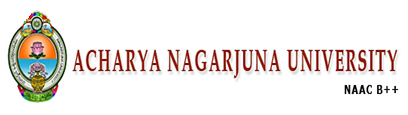 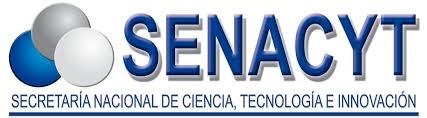 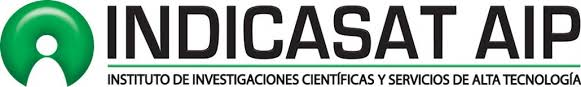 ANU
SENACYT
IFHARU
SNI
INDICASAT
Dr. Amador Goodridge 
Dr. Jagannatha Rao
Dr. Carmenza Spadafora
Dr. Patricia Llanes
Dr. Armando Duran
Dr. Ricardo Lleonart
Tuberculosis 
Biomarker Research Unit
Dr. Ivonne Torres
Dilcia Zambrano
Dr. Musharaf Tarajia
Fermín Acosta 
Victoria Batista
Sara Rosero
University of Panama
Lic. Denis Tapia
Dr. Mónica Chávez
M.S. Alexia Prescilla
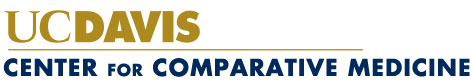 CBCM and Administration Team
René Rivera
Mercedez Rodríguez
Laura Pineda
Michelle Ng
Ricardo Santamaría
Ana Melhado
Yolanda Blotta
Kathia Domínguez
Yicel González
Rita Giovanni
Davis Sanchez
Yamibel Díaz
Florida State University
Prof. Collen Goodridge
Prof. Luz Marina Ojeda
CCM
Baumgarth lab 
Dr. Nicole Baumgarth                        
Hannah Savage
Jean Luo
Shiv Ram 
Jay Bhatt
Kim Olsen 
Karen Tracy
Trang Nguyen
Ph.D.  students 
And lab mates
Carlos Restrepo
Yisett González
Deborah Doens
Carolina De la Guardia
Gilberto Skildsen
Cely González
Christian Martín
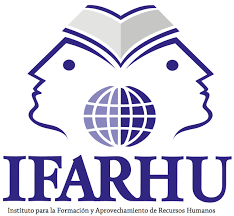